Developing client-focused solutionspresentation skills – week 2DEVELOPING IMPACTFUL PRESENTATIONS
CPSA Meeting in a Box:A series of 15-minute guided presentations to help increase your team’s performance.
WEEK 2:
introduction: 
Creating impactful presentationsWe all know that sales presentations are important. They’re what many buyers use to decide between you and your competitors. To make an impact you not only have to explain why your product is the best solution to their business pain, you need to do it in an impressive way that surprises them and grabs their attention. Here are our top tips to build your most impactful sales presentation.
2
Tailor Your Presentation to Your Prospect
This is the number one rule and it’s unfortunately all too often forgotten. No matter the time constraints or competing priorities, you should never use a generic presentation. 

Think carefully about your customer’s communication preferences and personality style. Tailor your pitch to them, if your customer is someone who is drawn in by anecdotes and storytelling, don’t bore them with tons of statistics and reports. Conversely, if they are data driven, be sure you have the facts and data to back up whatever you are saying.
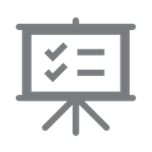 3
[Speaker Notes: Sure, you can start from a template, but each time you give that presentation, it should be tailored to the specific needs and preferences of the customer in front of you. Make sure for each point you make, you bring it back to their particular pain point and always reference the organizational specific stories, stats or issues they have mentioned to you.]
Avoid Boring PowerPoints with Too Much Text
4
STAY SUCCINCT
5
Get YOUR Creative TEAM To Bring Your Product or Service to Life!
The point of your presentation is to make your customer believe that your product is the best solution in front of them. You need to be able to bring it to life. 

If there’s a way that you can use the product in the presentation or have them experience it in the room - do that. If not, use technology to show them the presentation in action; for example, incorporate a short explainer video into the presentation.
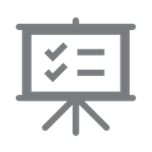 6
[Speaker Notes: But always remember, personalization is key. One client might respond really well to flashy showmanship. Another might be put off if you start pulling out bells and whistles. So always do your research and know your audience.]
Put your skills to practice! Watch this CPSA video for 5 steps to stronger sales presentations.
Take action!
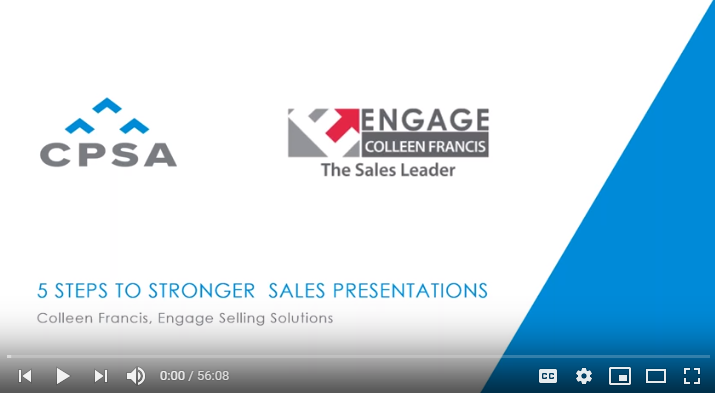 7
[Speaker Notes: Link: https://youtu.be/kfWybif_GIg]
ADDITIONAL RESOURCES FROM CPSA
TEMPLATES – CPSA is constantly building and upgrading our catalog of templates to make your job easier!
WEBINARS - Our “virtual” training sessions led by industry experts, at your convenience.
PODCASTS - Take the sales experts wherever you go!
LEARNING HUB - Check out the latest sales articles, white papers, and ebooks
8
GO TEAM GO!
9